Merverdiavgiftskompensasjon – vurdering av endret praksis i Skatteetaten
Utarbeidet av EY på oppdrag for KS 
Ansvarlig partner: Advokat John Olav Auran
Larvik, 25. februar 2016
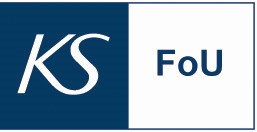 Rapporten tar for seg forskjellene mellom Skatteetatens og kommunenes praksis innenfor kommunale kulturhus og boliger
Hovedforskjeller i fortolkningen av regelverket
Det er foretatt følgende overordnede avgrensninger:
Tema: 
Kommunale boliger 
Kommunale kulturhus
Tidsavgrensning: 
2006-2015 for kommunale boliger 
2008-2015 for kulturhus 
Regnskapsavgrensning: 
Kun investeringsutgifter

Det er benyttet en kombinasjon av casestudier av kommuner og bruk av KOSTRA i vurderinger og beregninger.
Kulturhus
Boliger
Juridiske problemstillinger knyttet til tilrettelagte boliger
Juridiske problemstillinger knyttet til konkurranseunntaket
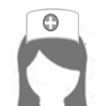 /
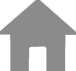 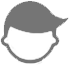 §
Boliger
Formålet 
avgjørende 
for retten til
kompensasjon
Tilrettelagt for helseformål eller sosiale formål?
Hovedregelen 
er rett til 
kompensasjon
Unntak 
ved 
konkurranse 
med andre
Hovedforskjellene i Skatteetatens og kommunenes praktisering av regelverket er knyttet til innholdet i begrepene «sosiale formål» og «økonomisk aktivitet i konkurranse med andre»
Rett til kompensasjon
Hovedspørsmål
Hovedspørsmål
?
?
?
?
?
?
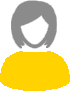 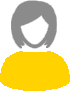 Begrepet «økonomisk aktivitet 
i konkurranse med andre»
Begrepet «sosiale formål»
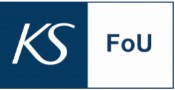 Side 2
1. mars 2016
Søkelys på unntaket
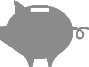 Hovedforskjellen innenfor boligområdet er praktiseringen av regelverket på rus-/psykiatriboliger
Grunnlag for å vurdere praksis
Beregning/
vurdering
Konklusjon
Hovedforskjell: 
Praktiseringen av regelverket knyttet til rus-/psykiatriboliger
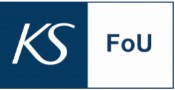 Side 3
1. mars 2016
Kommunene krever momskompensasjon for flere boliger enn det Skatteetaten vurderer er kompensasjonsberettiget
Skatteetatens praktisering:
Fokuserer på boligens beboer og dennes behov for fysisk tilrettelegging i sammenheng med boligens beskaffenhet
Gir i all hovedsak ikke momskompensasjon for boliger som er tilrettelagt for sosiale formål. 
Gir kompensasjon for kommunale boliger som er fysisk tilrettelagt for beboere med behov for slike tilpasninger (på grunn av alder eller funksjonshemminger)
Casekommunenes praktisering:
Krever kompensasjon for flere boliger enn det skatteetaten aksepterer
Krever lite/ingen momskompensasjon for boliger knyttet til flyktninger, «ordinære» sosiale boliger og boliger til økonomisk vanskeligstilte (oppfatning av regelverket er mer lik Skatteetatens praktisering innenfor disse boligtypene)
For boliger for beboere med rus-/psykiatriproblematikk er det til dels store forskjeller i oppfatning av hvilke boliger som er kompensasjonsberettiget
Kommunene kan ha mottatt kompensasjon på om lag 1,9 milliarder kroner knyttet til investeringer som Skatteetaten ikke anser som kompensasjonsberettiget
EY sin vurdering:
Basert på rettskildene er Skatteetatens tolkning og praktisering av regelverket for streng
Dokumentasjonskravet (enkeltvedtak) med sladding er ressurskrevende og bryter med taushetsregler
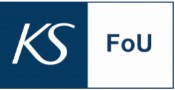 Side 4
1. mars 2016
Hovedforskjellen innenfor kulturhus er forståelsen av begrepet «økonomisk aktivitet i konkurranse med andre»
Grunnlag for å vurdere praksis
Beregning/
vurdering
Konklusjon
Hovedforskjell: 
Praktiseringen av hva som regnes som «økonomisk aktivitet i konkurranse med andre»
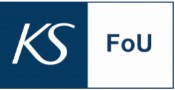 Side 5
1. mars 2016
Kommunene krever momskompensasjon for langt mer enn det Skatteetaten mener er kompensasjonsberettiget
Skatteetatens praktisering:
«Økonomisk aktivitet i konkurranse med andre» tolkes svært bredt. Bredere enn det som ble lagt til grunn i lovens forarbeider
Praksis fra kulturhussakene i Kristiansand og Stavanger viser at tilnærmet «all» aktivitet i kulturhusene anses å være økonomisk aktivitet i konkurranse med andre
Casekommunenes praktisering:
Casekommunenes praktisering viser at kommunene krever kompensasjon i større grad enn det Skatteetaten aksepterer
Kommunene kan ha mottatt kompensasjon på mellom 1,3 og 1,4 milliarder kroner knyttet til investeringer som Skatteetaten ikke anser som kompensasjonsberettiget
EY sin vurdering:
Basert på rettskildene er Skatteetatens tolkning og praktisering av regelverket for streng
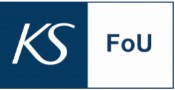 Side 6
1. mars 2016
De mulige samlede økonomiske konsekvensene er beregnet til om lag 3,3 mrd. kroner ekskl. driftsutgifter og andre områder
Beregningene tilsier mulig tap på 3,3 mrd. for investeringer innenfor kulturhus og kommunale boliger i perioden
Samlet potensielt tap for kommunesektoren er langt større fordi det her kun er beregnet momskompensasjon på investeringer
Driften av den bygningsmessige delen av boliger og kulturhus utgjør alene betydelige beløp som vil øke et slikt krav kraftig
I henhold til KOSTRA hadde kommunesektoren samlet omkring 5,8 mrd. i brutto driftsutgifter for kommunalt disponerte boliger (funksjon 265) i 2014, noe som tilsier et mulig avvik på minst 150-250 millioner kroner årlig bare innenfor dette området. Det betyr  ytterligere minst 1 milliard i løpet av de siste ti årene
I tillegg vil konkurranseunntaket helt eller delvis også omfatte drift og investering av blant annet svømmehaller, enkelte tannhelsetjenester, asylmottak, leirskoler, elev-/student-kantiner, vederlagsfri fergetransport, småbåthavner, vederlagsfrie museer m.m. Det potensielle tapet for kommunene er derfor høyere enn 3,3 milliarder kroner.
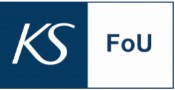 Side 7
1. mars 2016
De mulige økonomiske konsekvensene kan gi mange følgekonsekvenser
Kommunesektoren
Økte utgifter (tilbakebetalingskrav)
Reduserte inntekter (momskompensasjon)
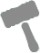 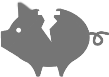 Sektornivå
Kutt i investeringsbudsjettet
Kutt i driftsrammer (reduserte inntekter/økte finansieringskostnader legger press på driftsbudsjettet)
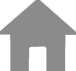 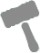 Tjenestenivå
Redusert omfang av investeringer
Bygging med redusert ramme (mindre bygg / redusert standard)
Utsatt bygging, rehabilitering av eldre bygg  eller ingen bygging
Kutt i årsverk, kulturaktiviteter, antall plasser, innkjøp o.l.
Lavere pleiefaktor
Kortere åpningstider
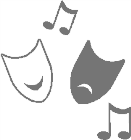 Individnivå
Bortfall av plass/aktivitet/tilbud
Mindre aktivitet
Høyere leie for leietakere / dyrere inngangsbilletter
Dårligere tilbud
Ikke noe tilbud
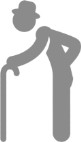 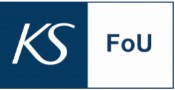 Side 8
1. mars 2016